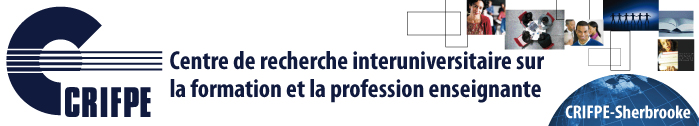 Encadrement à la recherche : balises, défis et réflexions
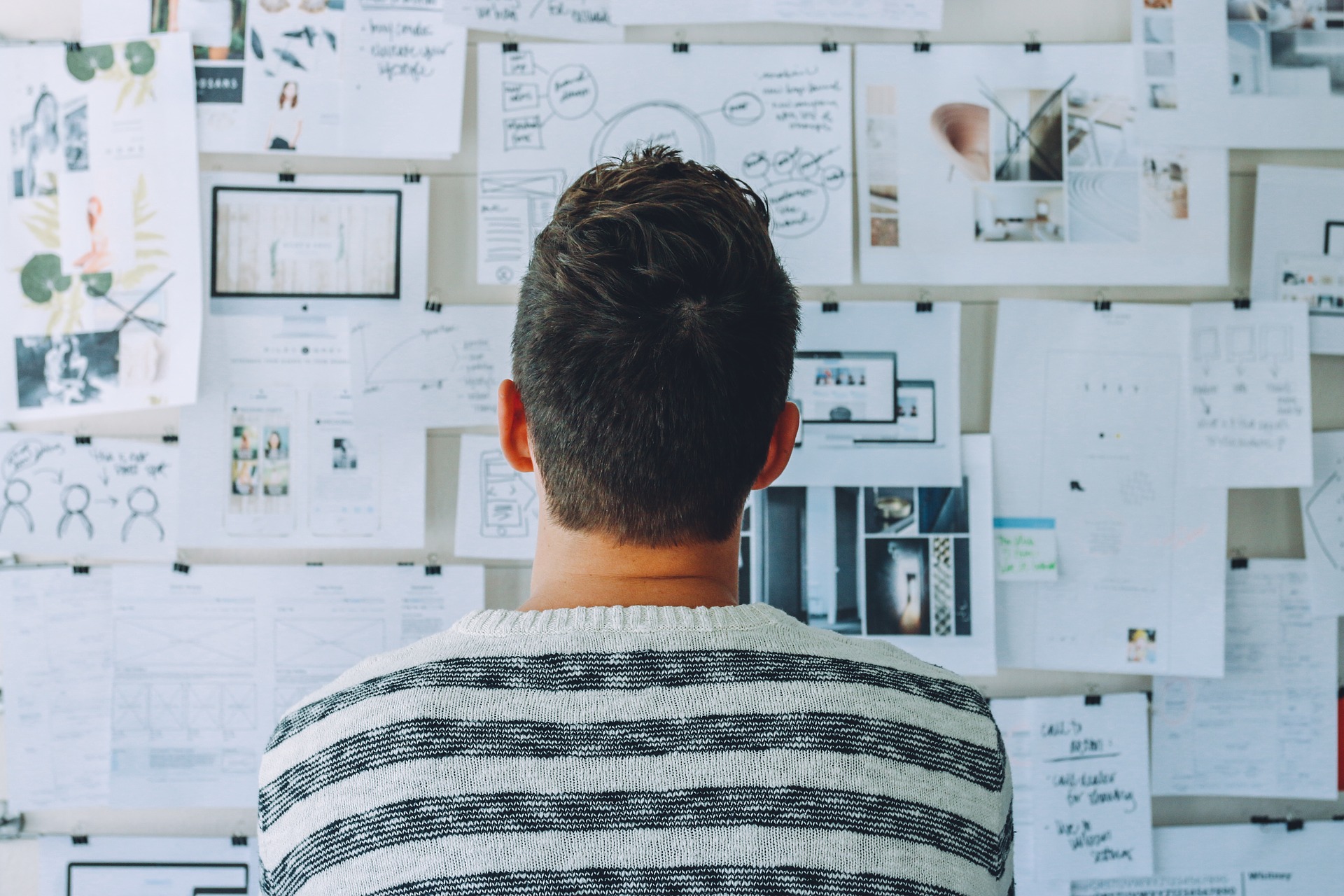 Constance Denis, Ph. D.
10 mars 2021
[Speaker Notes: 5 minutes d’introduction]
Présentation
Réflexions
[Speaker Notes: 20 minutes autour des questions de réflexion]
01
Qu’est-ce que l’encadrement à la recherche aux cycles supérieurs?
[Speaker Notes: Extrait du guide d’entrevue: 

Selon vous, en quoi consiste l’encadrement aux études doctorales ? 
D’après vos connaissances, qui est impliqué en encadrement aux études doctorales ?
Pouvez-vous me décrire le rôle de chacune des personnes nommées ?]
Modèles existants
SOUTIEN
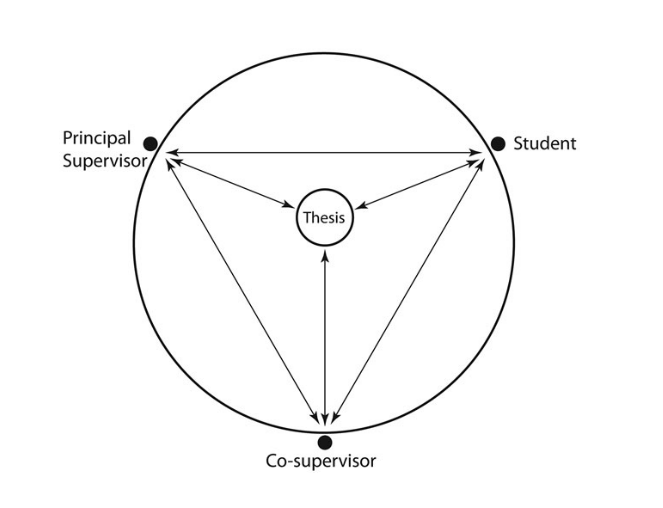 STRUCTURE
(Gatfield, 2005)
(Robertson, 2017, p. 368)
[Speaker Notes: Faiblesses:
	- une seule et unique manière d’encadrer qui peut être imposée; 
	- les styles se croisent et 
	- les approches se multiplient selon les phases du processus dans un tout qui 
	- s’adapte au contexte et aux caractéristiques des personnes impliquées. 

L’alliance reste flexible de manière à osciller d’une modalité à l’autre en fonction des besoins et des circonstances. Les pratiques d’encadrement se forment autour d’un éventail de possibilités variant selon les personnes impliquées, la nature du projet de recherche, les étapes de celui-ci, mais également le contexte institutionnel qui englobe l’encadrement à la recherche.]
02
Comment distinguer le produit – la thèse – du processus – les études doctorales?
Quel est l’impact de cette distinction sur l’encadrement reçu ou donné?
[Speaker Notes: Quel est l’impact de cette distinction sur l’encadrement reçu ou donné?]
Du processus au produit
(ADESAQ, 2018; Berthiaume et al., 2020; Gérard, 2009; Lee, 2008)
[Speaker Notes: Émancipation: prendre conscience de ses connaissances et de ses capacités, de les mettre en pratique pour développer des solutions créatives et innovantes visant son autonomie intellectuelle. 
Enculturation: acquisition des valeurs, des normes, des connaissances, des gestes, des compétences nécessaires de la culture disciplinaire pour s’inscrire dans un contexte professionnel]
3 défis
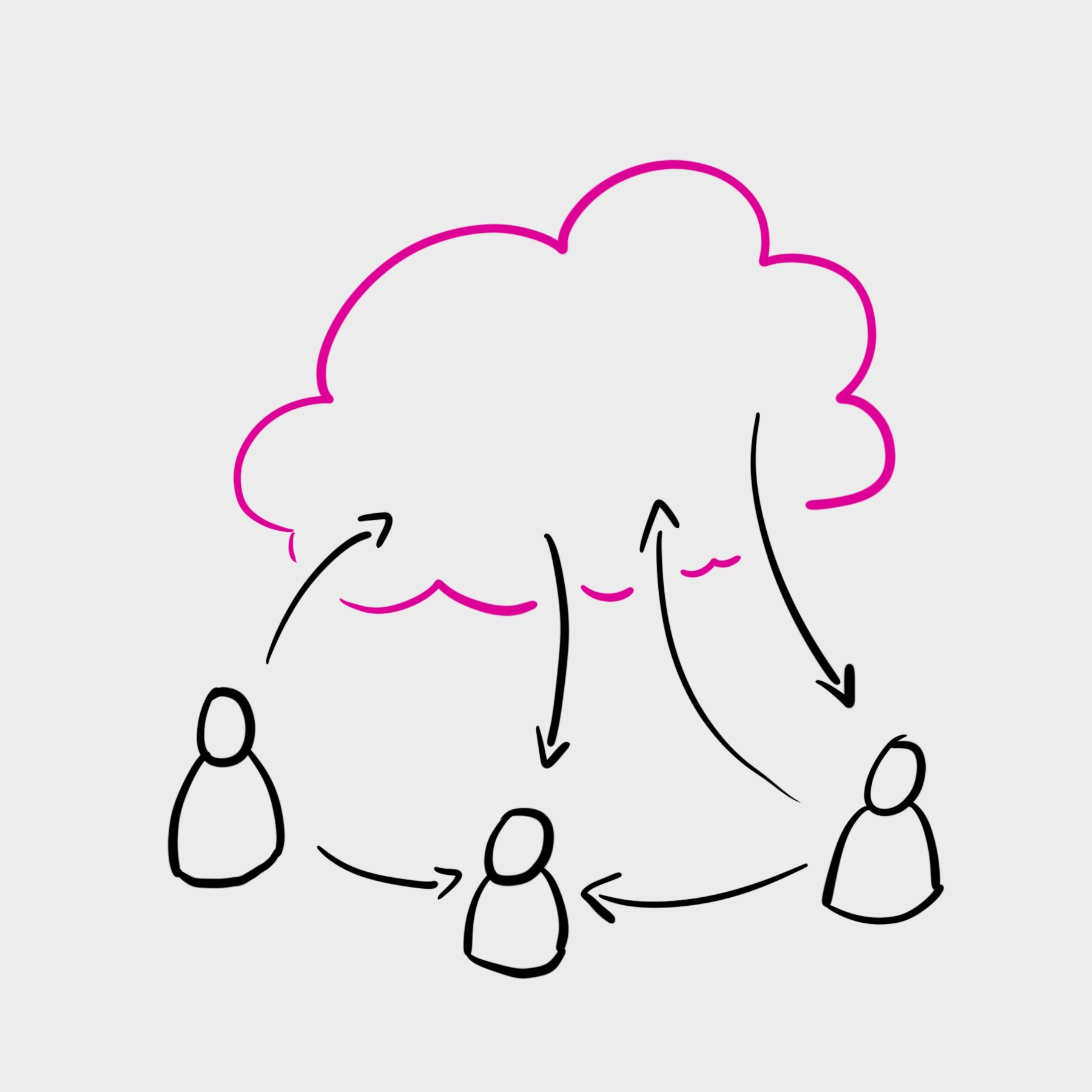 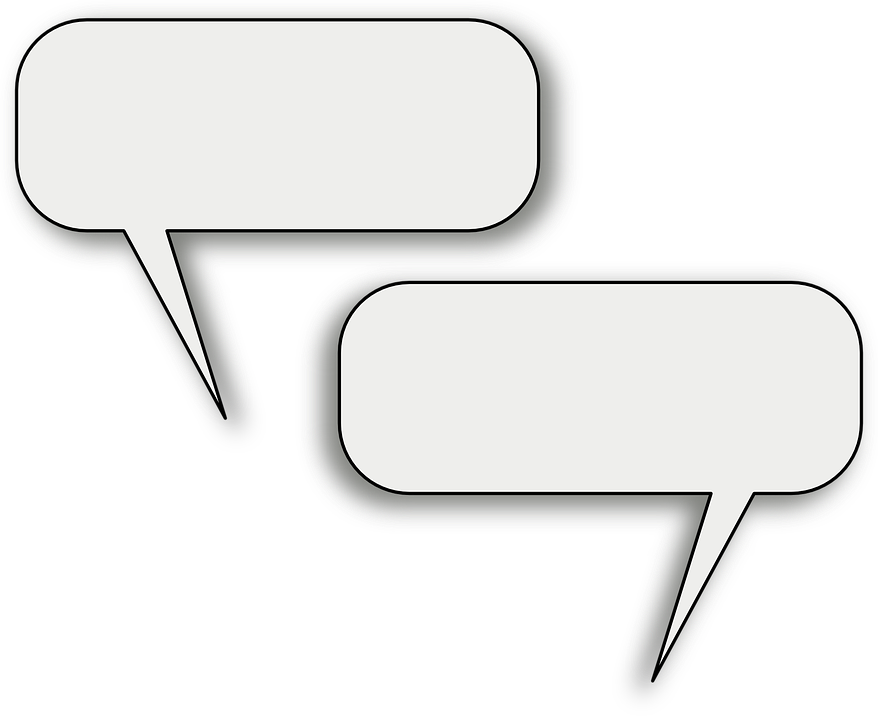 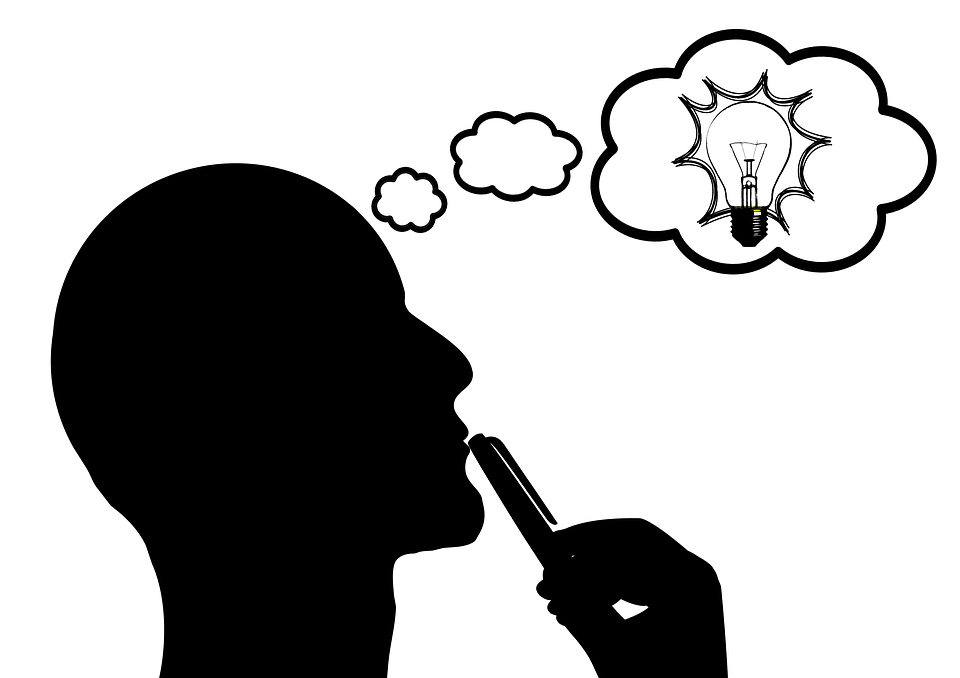 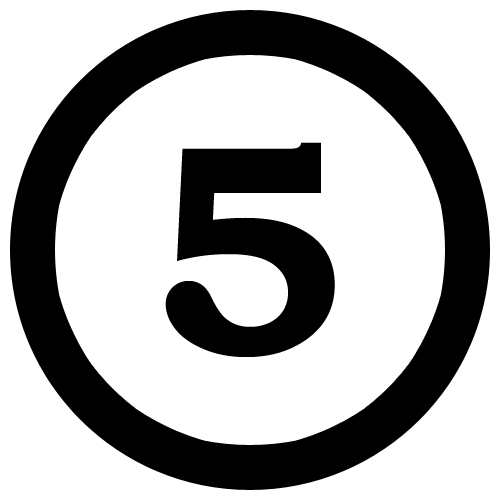 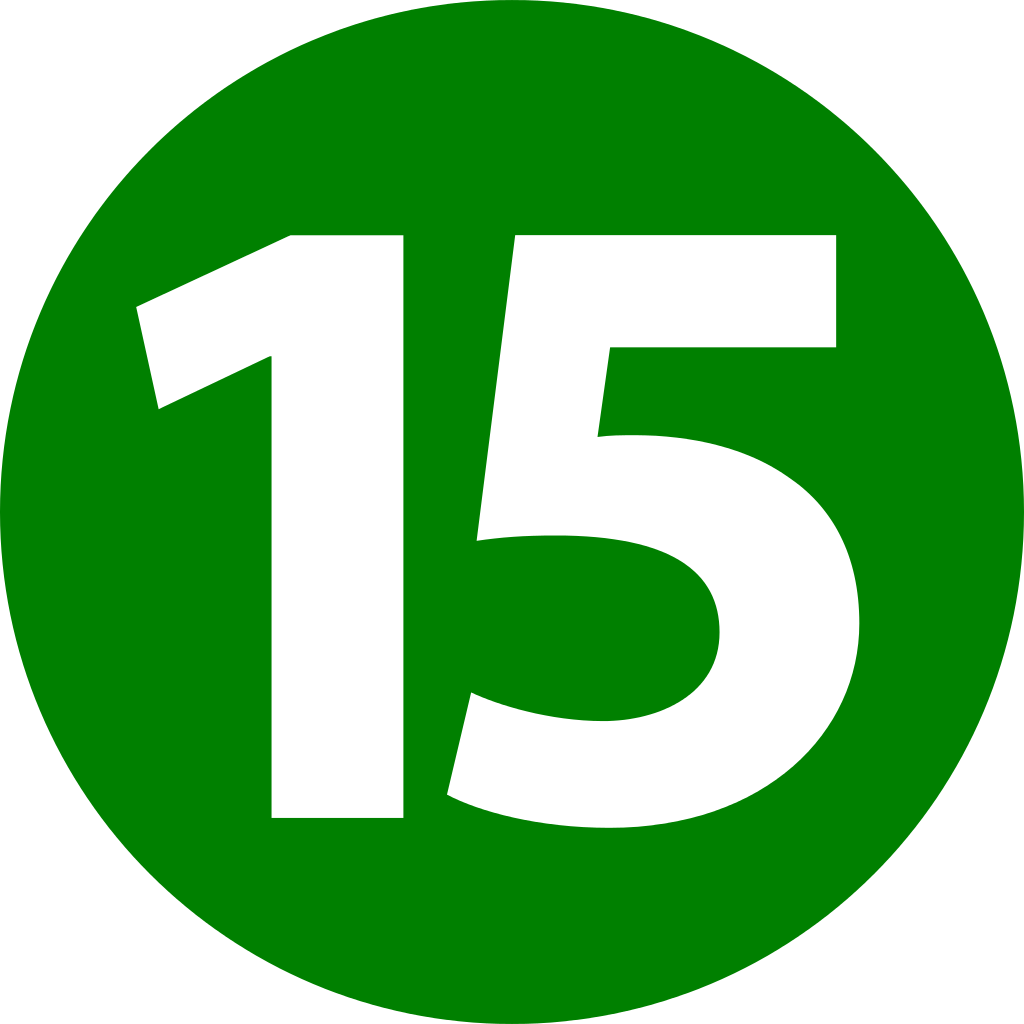 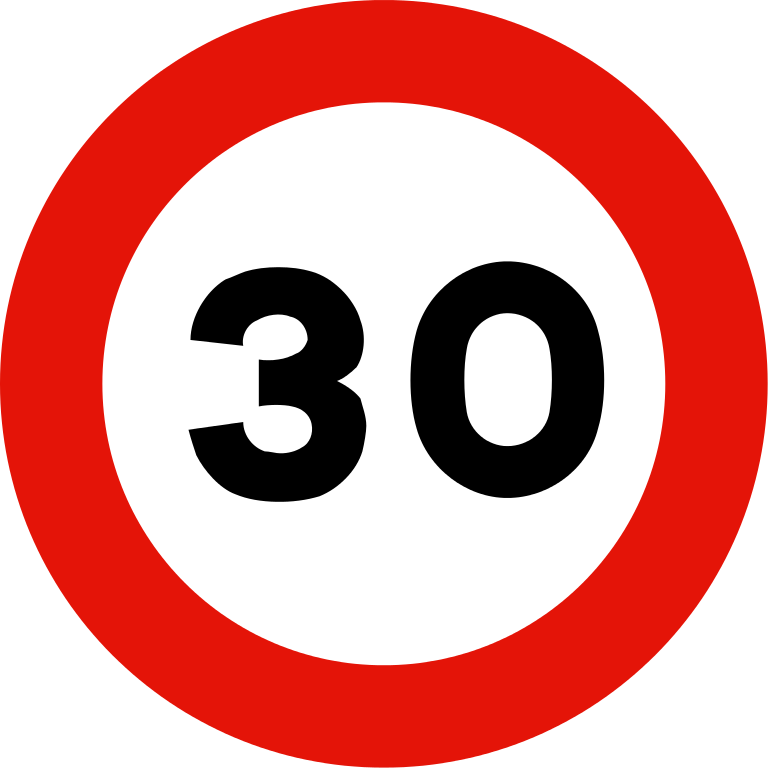 [Speaker Notes: Think – pair – share 
Temps de réflexion personnel autour des questions proposées 
Échange avec les collègues des différents points de vue, partager son opinion et entendre celles des autres
Retour avec des éléments théoriques issus de mes recherches]
Recrutement
3 défis
Quels sont les rôles et les responsabilités en encadrement à la recherche?
Communication
Insertion professionnelle
Comment nommer les enjeux en encadrement à la recherche ?
À quel moment devrait-on parler d’insertion professionnelle en encadrement à la recherche?
[Speaker Notes: Comment distinguer la confrontation constructive de la consultation?
Comment communiquer quand les choses ne tournent pas rond? 

Recrutement: 
	- Comment est-il fait pour le moment? Choix de la direction selon l’expertise  plus expert, moins de disponibilité
	- Contrat sans recours de la part de l’étudiant (à revoir avec l’institution?)
	- Liste de sujets préétablis pour assurer la cohérence et la qualité de l’encadrement (moyen de survie)
	- demander des références bibliographiques (lecture), proposer un stage, un emploi comme assistant de recherche
	- Exemple du questionnaire de Bégin (2018)]
Extrait – Grille de perception des rôles et responsabilités dans l’encadrement aux cycles supérieurs
(Bégin, 2018, p. 155-156)
RECRUTEMENT

Se doter de stratégies:
Proposer une liste de sujets;
Encourager un stage ou un travail; 
Considérer les limites de l’expertise.
Discuter d’un intérêt mutuel;
Aborder la quête
[Speaker Notes: Encadrement: orientation vers le produit (thèse), l’orientation vers l’objectif de carrière ou l’orientation vers l’individu  

trois contrats implicites ou explicites entre (1) le doctorant et le directeur de recherche, (2) le directeur de recherche et l’institution, et (3) le doctorant et l’institution  (Mintzberg, 2010)

Encadrement = l’orientation vers le produit (thèse), l’orientation vers l’objectif de carrière ou l’orientation vers l’individu (Kandiko…)

Études doctorales = Quête de soi, quête intellectuelle et quête professionnelle (Skakni, 2019)]
COMMUNICATION

Reconnaitre les limites;
Nommer les enjeux et les lacunes;
Éviter les débordements;
Confrontation constructive vs consultation; 
Provoquer des deuils (et les gérer).
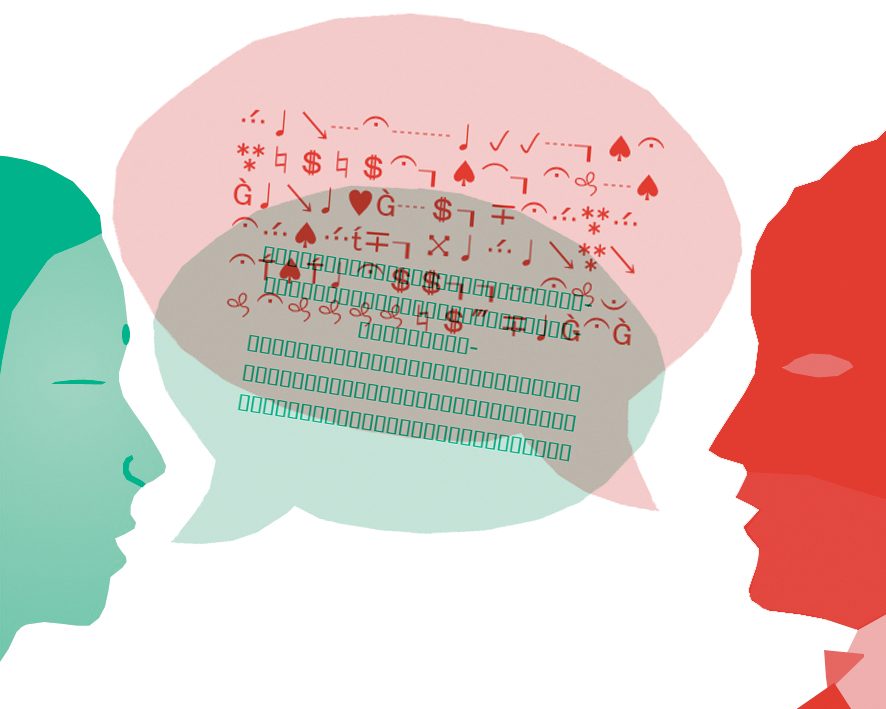 [Speaker Notes: Communication:
	- rétroactions constructives et fréquentes (réception, action et réaction)
	- confrontation constructif vs consultation   noter une évolution (lutter contre l’isolement)
	- clarifier et nommer les obstacles et les défis, gérer les deuils

Discuter des besoins et négocier un contrat de communication
Revenir à plusieurs reprises sur la communication 
Accompagner les premières communications]
INSERTION PROFESSIONNELLE

Se doter d’un objectif professionnel
Planifier un plan de développement professionnel 
Gérer les opportunités et les défis
S’assurer d’une gestion stratégique du processus et du produit
[Speaker Notes: Insertion:
	- occasions multiples et variées 
	- décisions stratégiques, gestion stratégique du processus
	- programmation de recherche
	- travailler la collaboration avec les partenaires externes 
	- connaitre et partager un objectif de carrière pour calibrer l’encadrement

 l’orientation vers le produit (thèse), l’orientation vers l’objectif de carrière ou l’orientation vers l’individu]
Conclusion 
(ou balises)
[Speaker Notes: 15 minutes minimum]
Conclusion: définition proposée
Tâche professorale flexible au cours de laquelle se forme une alliance pédagogique entre les personnes impliquées pouvant être constituée de plus de deux personnes  doctorant et directeur de recherche  visant l’émancipation et l’enculturation du doctorant, chercheur novice, au travers d’un processus  les études doctorales  menant à l’élaboration d’un produit  la thèse  où un soutien est proposé autour de quatre principales dimensions : 1) scientifique, 2) personnelle, 3) administrative et 4) professionnelle.
Modélisation de l’encadrement à la recherche au doctorat en contexte francophone nord-américain (Denis, 2020)
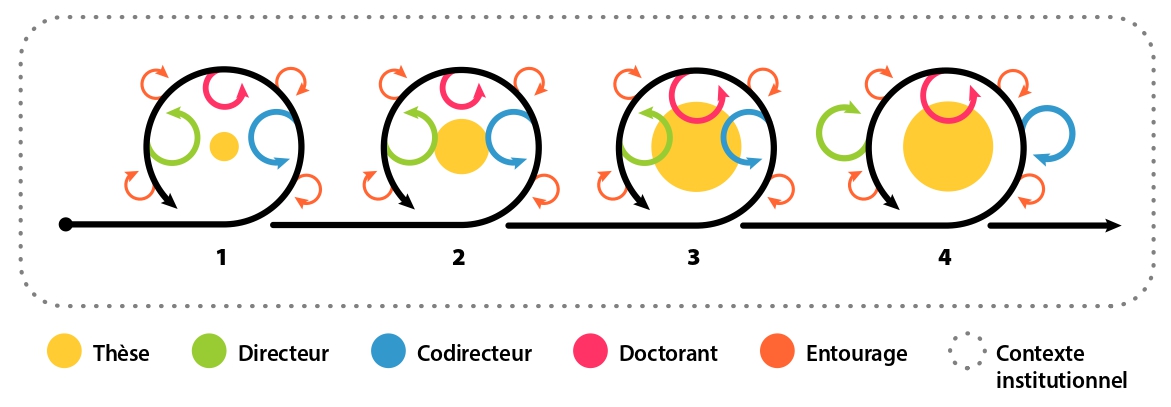 Merci pour votre écoute et votre participation!
Si vous avez des questions ou si vous désirez poursuivre cet échange: 
Constance.denis@usherbrooke.ca
Références bibliographiques
Association des doyennes et des doyens des études supérieures au Québec [ADESAQ]. (2018). Les compétences visées dans les formations aux cycles supérieurs. Repéré à http://adesaq.ca/wp-content/uploads/R%C3%A9f%C3%A9rentiel-de-comp%C3%A9tences-ADESAQ-MAJ20181012.pdf
Berthiaume, D., Bosson, M., Elston, V. et Skakni, I. (2020). L’expérience doctorale : état des lieux et propositions de structuration. Fribourg, Suisse : DEVPRO – Centre HES-SO de développement professionnel. 
Denis, C. (2020). Pratiques d’encadrement à la recherche au doctorat en contexte francophone nord-américain : à la découverte de balises [thèse de doctorat, Université de Sherbrooke].
Gatfield, T. (2005). An Investigation into PhD Supervisory Management Styles: Development of a dynamic conceptual model and its managerial implications. Journal of Higher Education Policy and Management, 27(3), 311-325. https://doi.org/10.1080/13600800500283585
Gérard, L. (2009). L’accompagnement en contexte de formation universitaire : étude de la direction de mémoire comme facteur de réussite en Master. [thèse de doctorat, Université Nancy 2].
Références bibliographiques
Lee, A. (2008). How are doctoral students supervised? Concepts of doctoral research supervision. Studies in Higher Education, 33(3), 267-281. https://doi.org/10.1080/03075070802049202
Litalien, D. (2014). Persévérance aux études de doctorat (Ph. D.) : Modèle prédictif des intentions d’abandon [thèse de doctorat, Université Laval].
Moriarty, P., Schnellman, J., Zachary, J. M., Blyth, C., Majumdar, S. et Kelly, C. (2019). How to be a PhD supervisor. Times Higher Education (THE). Repéré à https://www.timeshighereducation.com/features/how-be-phd-supervisor
OCDE. (2019). Regards sur l’éducation 2019 : Les indicateurs de l’OCDE. Paris, France : Éditions OCDE. https://doi.org/https://doi.org/10.1787/6bcf6dc9-fr
Robertson, M. J. (2017). Team modes and power: supervision of doctoral students. Higher Education Research and Development, 36(2), 358-371. https://doi.org/10.1080/07294360.2016.1208157
Watson, D. et Blair, E. (2020). Adjusting supervisory practices to suit student needs. Dans E. Blair, D. Watso et S. Raturi (dir.), Graduate Research Supervision in the Developing World: Policies, Pedagogies, and Practices (1re éd.). New York, NY: Taylor et Francis. Repéré à https://www.taylorfrancis.com/books/e/9780429282232